Vorlesung 3
1
Vorlesung 3
2
Vorlesung 3
3
Ids (Vds) Kennlinie
Zwei Spannungen – Vgs und Vds und zwei Ströme Ids und Igs (Igs = 0) (Gate Cap)
Ids als Funktion von Vds für verschiedene Vgs (Ausgangskennlinien)
Sättigungsbereich
Trioden-Bereich
Sättigung
Vgs-Vth = 300mV
Ids
Vgs-Vth = 200mV
Vgs-Vth = 100mV
Vds
Vds = Vgs-Vth
Linearbereich
4
Ids (Vds) Kennlinie
Sättigung: Strom von Vds praktisch unabhängig - Stromquelle
Trioden-Bereich
Sättigung
Vgs-Vth = 300mV
Ids
Vgs
I=f(Vgs)
Vgs-Vth = 200mV
Vgs-Vth = 100mV
Vds
Vds = Vgs-Vth
Linearbereich
5
Idssat (Vgs) Kennlinie
…
Vgs-Vth = 300mV
Vgs-Vth = 200mV
Vgs-Vth = 100mV
Ids(sat)
Vgs
Vth
6
Gm - Transkonduktanz
Die Eingangskennlinie wird im Bereich um den Arbeitspunkt linearisiert -> Kleinsignalmodell
Steigung der Linie dIdsat/dVgs nennen wir die Transkonduktanz (Leitwert)
Kleinsignalmodelle gelten nur unter bestimmten Bedingungen
Ids
+
i = gm * vgs
vgs
-
Vgs
Vth
i = gm * vgs
vgs
iDS
+
-
-
+
7
NMOS und PMOS Kennlinien
PMOS und NMOS Kennlinien sind gleich aber die Indizes bei den Spannungen und Strömen sollen vertauscht werden
I
+
V1
+
-
V1
V2
I
-
V2
I
+
V1
V2
I
-
+
V1
-
V2
8
NMOS und PMOS
NMOS und PMOS Schaltungen sind in der Regel Spiegelsymmetrisch
Ströme fließen von oben nach unten
Potentiale oben höher als unten
+
<Vth
>Vth
+
-
-
Sättigung
Linearbereich
9
NMOS und PMOS
…
Nicht in Sättigung wenn Vout zu klein
Nicht in Sättigung wenn VinP/N zu klein
VinP
VinN
10
Warum brauchen wir NMOS und PMOS
NMOS
Ein NMOS kann leiten nur wenn Source-Potential niedrig genug ist (<VDD-Vth)
NMOS Source ist oft an GND angeschlossen
Vc
VDD
VDD
aufladen
t
entladen
11
Warum brauchen wir NMOS und PMOS
PMOS
Vc
VDD
Mit PMOS
VDD
Mit NMOS
aufladenB
t
entladen
12
Warum brauchen wir NMOS und PMOS
Stromquellen
PMOS Stromquelle: Strom fließt aus VDD heraus
NMOS Stromquelle: Strom fließt in GND hinein
13
Genaueres MOSFET Modell(für fortgeschrittene)
14
Subthreshold
Formel für Idssat : Idssat = 0 für Vgs < Vth
Ids
Vgs
Vth
15
Subthreshold
Höhe der Barriere UB ist die Differenz vom Source Potential Vs und dem Potential von Silizium unterhalb SiO2 Vx
0.35V
0
0
0.35V
-0.1V
0
0
-1.0V
Substrat
Vx
Potential
Potentialenergie
UB
16
Subthreshold
…
Vgs
Cox
Cdep
-1.0V
Vx
17
Subthreshold
Die Wahrscheinlichkeit, dass ein Elektron mit der thermischen Energie ~ UT die Barriere UB Überwindet ist ungefähr: exp (-UB/UT) (UT = 25mV @ T=20C)
Source -> Drain Elektronenfluss
Energieniveaus
Potentialenergie
Source
Drain
kT/e = 25mV
UB = - (Vgs – Vth)/n
18
Subthreshold
Ähnliche Gleichung für Drain -> Source Elektronenfluss
Potentialenergie
Source
Drain
UB = - (Vgd – Vth)/n
kT/e = 25mV
19
Subthreshold
Wenn Vds = 0: Ids = 0
Potentialenergie
Source
Drain
UB = - (Vgd – Vth)/n
kT/e = 25mV
20
Subthreshold
Für Vds > 0 steigt die Drain-Barriere um Vds
Für Vds > einige UT : Fluss von der Drain-Seite verschwindet
Starke Inversion
Vds > Vgs-Vth
Vds > ~einige UT
Schwache Inversion
Ids
Vds
Potentialenergie
Source
kT/e = 25mV
Drain
21
Subthreshold
…
Potentialenergie
Source
kT/e = 25mV
Drain
22
Subthreshold
…
e- Dichte
L
Potentialenergie
Diffusionsstrom
Source
kT/e = 25mV
Drain
23
Subthreshold
Ein Transistor ist nie wirklich aus
Für Vgs = Vth, fließt bereits ein Strom von etwa W/L * 100nA
DRAM Zelle mit 10fF Kapazität – 100nA – 100ns
Schwache Inversion
Starke Inversion
Vth
24
Subthreshold
Transkonduktanz: dIdsat/dvgs
Transistor breiter und kurzer -> gm höher?
Starke Inv.
Schwache Inv.
25
Substrateffekt
Bisher: Source und Substratkontakt auf 0V
Vgs ~ >Vth
Kanal
0.5
Vgs
Cox
0.0
Cdep
-1.0V
26
Substrateffekt
Jetzt: Substratkontakt < 0V
kapazitiver Spannungsteiler
zu niedrig für die Kanalbildung
0.5
Vgs
Cox
Vsb
+
0.0
Cdep
-1.0V-Vsb
27
Substrateffekt
Vgs muss höher sein um Kanal zu erzeugen -> Vth ist höher
0.5
+
Cox
Vsb
+
0.0
Cdep
-1.0V-Vsb
28
Substrateffekt
Substratpotential (Vb) beeinflusst den Transistorstrom auf ähnliche Weise wie Gate, nur um etwa Faktor Cdep/Cox = 0.5 schwächer
+
+
Rin
Rin
-
-
29
Early-Effekt (rds)
Wie lang ist der Kanal?
L - Raumladunszone
Die Größe der Raumladungszone hängt von der Überspannung Vds – Vdssat
Gate
Vgs
Drain
+
Vds - Vdssat
Source
Kanal
Vdssat
Leff
+
Vds
Raumladungszone
30
Early-Effekt (rds)
…
Reihenentwicklung
Annahme
31
Early-Effekt (rds)
…
I
Vdssat
Vds
32
Early-Effekt (rds)
…
L klein
Schlechte Stromquelle (rds klein)
Guter Verstärker (gm groß)
L groß
Gute Stromquelle (rds groß)
Schlechter Verstärker (gm klein)
Poly
Gate
Kontakt
Diffusion
33
Kaskode
…
Kaskode (wird später erklärt)
Gute Stromquelle (rout groß)
Guter Verstärker (gm groß)
34
Kapazitäten in MOSFET Struktur
In der Transistorstruktur haben wir an mehreren Stellen Raumladung
Die Ladungsmengen hängen von Spannungen zwischen den Transistorelektroden. Deshalb entstehen Kapazitäten
Die Beziehungen zwischen Ladungsmengen und Spannungen sind in der Regel nichtlinear. Für das Kleinsignalmodell werden deshalb so genannte dynamische Kapazitäten als dQ(V)/dV im  definiert
Überlapp
Überlapp
Kanal
Raumladungszone
Substrat
Raumladungszone
Source
Raumladungszone
Drain
35
Gate Kapazität
Oxidkapazität Cox * W * L 
Kapazität der Verarmungszone Cdep * W * L
Überlapp
Überlapp
Cox
Kanal
Cdep
Raumladungszone
Substrat
Raumladungszone
Source
Raumladungszone
Drain
36
Gate Kapazität – schwache Inversion
Die Gate Kapazität ist die Reihenschaltung von Cox und Cdep
Die Kapazität wirkt zwischen dem Gate und dem Substrat
Überlapp
Überlapp
Cox
Kanal
Cdep
Raumladungszone
Substrat
Raumladungszone
Source
Raumladungszone
Drain
37
Gate Kapazität – starke Inversion
Die Spannung zwischen den Kontakten von Cdep ist fest
Die Gate-Kapazität ist also größer als in schwacher Inversion
Gate-Kapazität wirkt zwischen dem Gate und Source und Drain gleichmäßig
Überlapp
Überlapp
Cox
Kanal
Cdep
Raumladungszone
Substrat
Raumladungszone
Source
Raumladungszone
Drain
38
Gate Kapazität – starke Inversion und Vds>Vdssat
Da der Kanal in Sättigung von Drain abgekoppelt ist, wirkt die Kapazität nur zwischen Gate und Source
In erster Näherung keine Kapazität zwischen dem Drain und Gate
Überlapp
Überlapp
Cox
Kanal
Cdep
Raumladungszone
Substrat
Raumladungszone
Source
Raumladungszone
Drain
39
Weitere Kapazitäten
PN Übergang Kapazitäten (junction Kapazitäten)
Überlappkapazitäten Cgs_ovl und Cgd_ovl
Überlapp
Überlapp
Kanal
Raumladungszone
Substrat
Raumladungszone
Source
Raumladungszone
Drain
40
Kleinsignalmodell
Das vollständige Kleinsignalmodell des Transistors
Cgd_ovl
G
D
+
I = gm Vgs + gmb Vbs
Cgs
Vgs
Cgb
-
rds
Cjd
S
Vbg
Cjs
+
B
41
…
Vielen Dank
42
Dynamische Kapazitäten
Dynamische Kapazitäten
Cdynamic = dQ/dV
Cdep_dyn = epsilon/tdep
Nächste Folie
Vgs = V0
Vgs = V0 + dV
Vgs = dV
Qo
Qo+dQ
dQ
tox
Qo
Qo
tdep
Raumladungszone
Substrat
Raumladungszone
Substrat
qQ
qQ
43
Dynamische Kapazität von Raumladungszone
…
+
Qo
Qo
V0
V0+dV
dV
tdep
Raumladungszone
Substrat
Raumladungszone
Substrat
-
qQ
qQ
44
Dynamische Kapazität von Raumladungszone
Dicke der Raumladungszone und deren Ladung hängen als Quadratwurzel von der Spannung in der Zone V
Die Ladung der Zone ist durch die Formel 2 * Cdyn * V gegeben
Man kann näherungsweise Cdyn anstatt normaler Kapazität verwenden
Wir haben deshalb überall Cdep_dyn verwendet
+
Qo
Qo
V0
V0+dV
dV
tdep
Raumladungszone
Substrat
Raumladungszone
Substrat
-
qQ
qQ
45
…
Vielen Dank
46
Tunneleffekt
http://www.research.ibm.com/articles/madewithatoms.shtml#fbid=VkLOSNH6EoF
http://www.soitec.com/en/technologies/smart-cut/
http://en.wikipedia.org/wiki/Scanning_tunneling_microscope
To move a particular atom to a different point on the surface of a sample, you position the STM tip above the atom. You then lower the tip to the point where the van der Waals force is strong enough to make the atom stick to another atom at the end of the STM tip when it’s moved latterly
Besitzt zur Zeit der Annäherung nur ein Atom eine Ladungsverschiebung (Dipol), so kann es bei dem anderen Atom eine Ladungsverschiebung induzieren, so dass wiederum der positiv polarisierte Teil des einen Atoms den negativ polarisierten Teil des anderen Atoms anzieht.
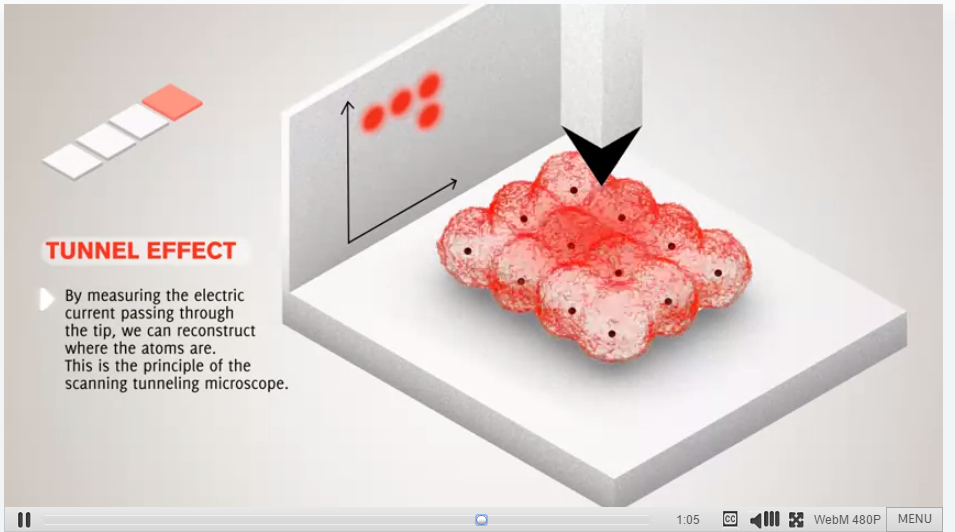 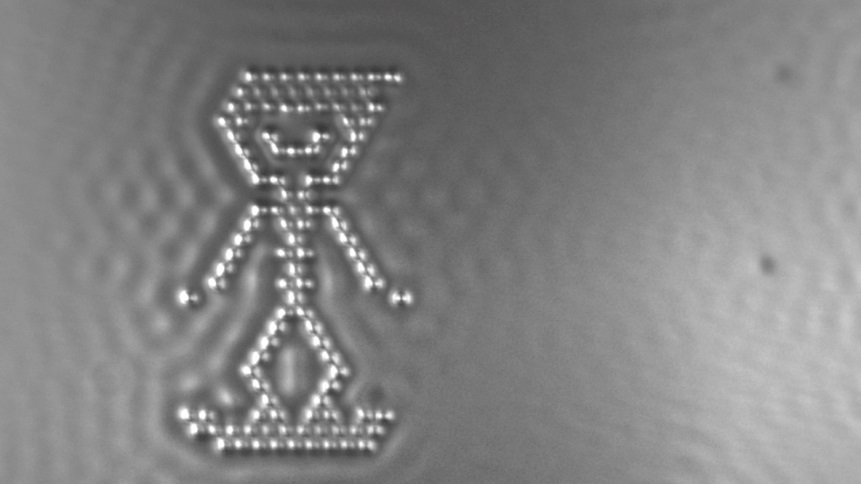 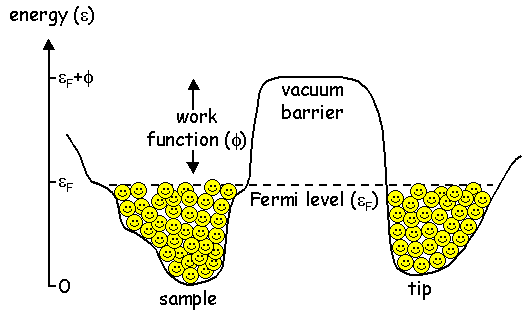 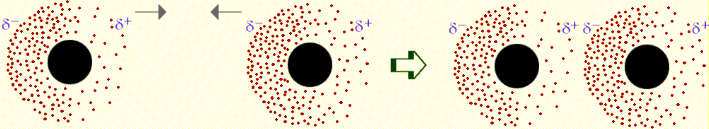 47
Tunneleffekt
https://www.youtube.com/watch?v=oSCX78-8-q0
48